THE WORK OF THE LORD IN SOUTHEAST ROMANIA
ACTS 15:36-41
Acts 14:26-28
26 From there they sailed to Antioch, where they had been commended to the grace of God for the work which they had completed.
27 Now when they had come and gathered the church together, they reported all that God had done with them, and that He had opened the door of faith to the Gentiles. 28 So they stayed there a long time with the disciples.
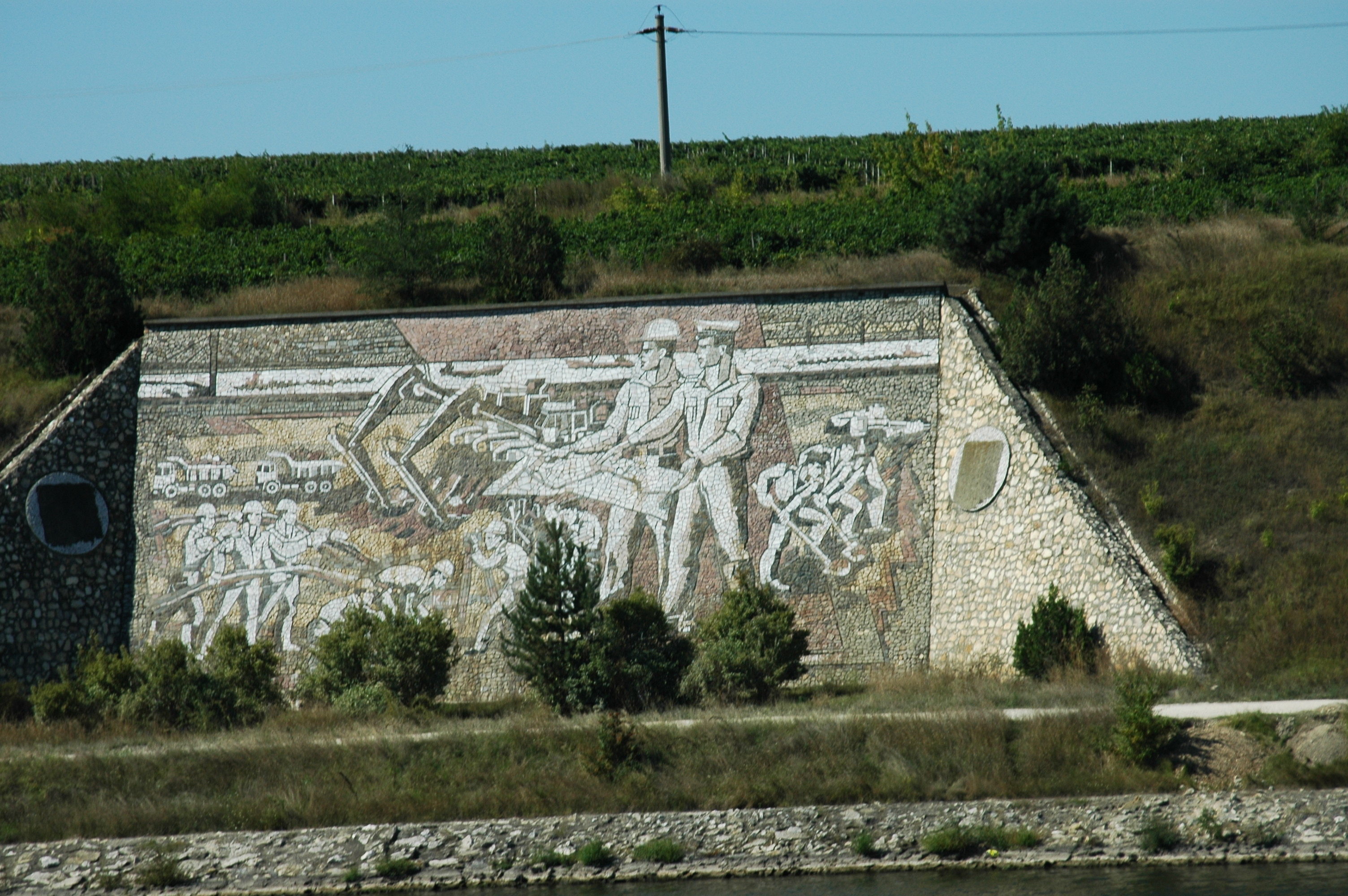 Canalul Dunăre-Marea Neagră
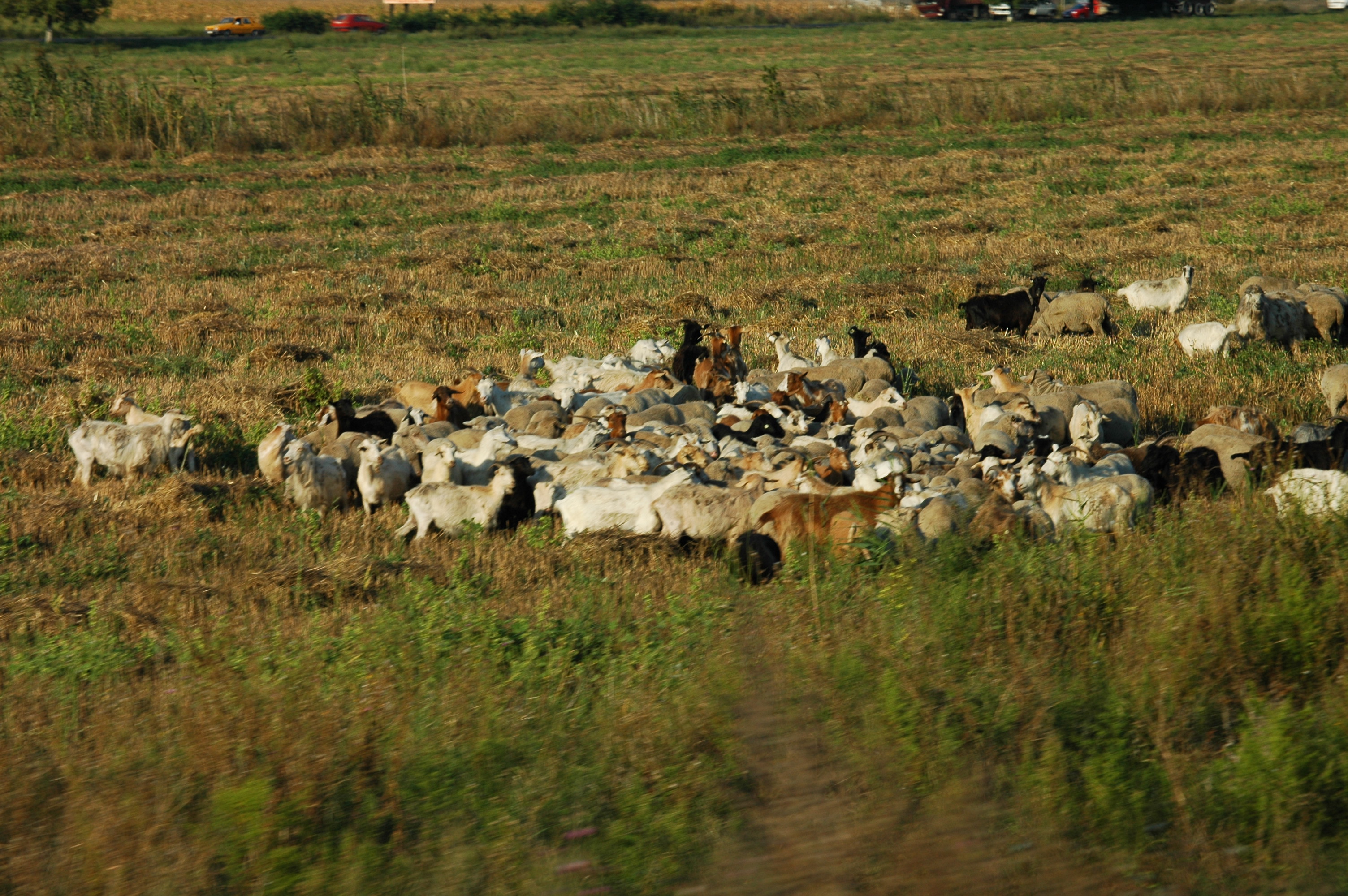 Matthew 25:32 (PRE-SEPARATION)
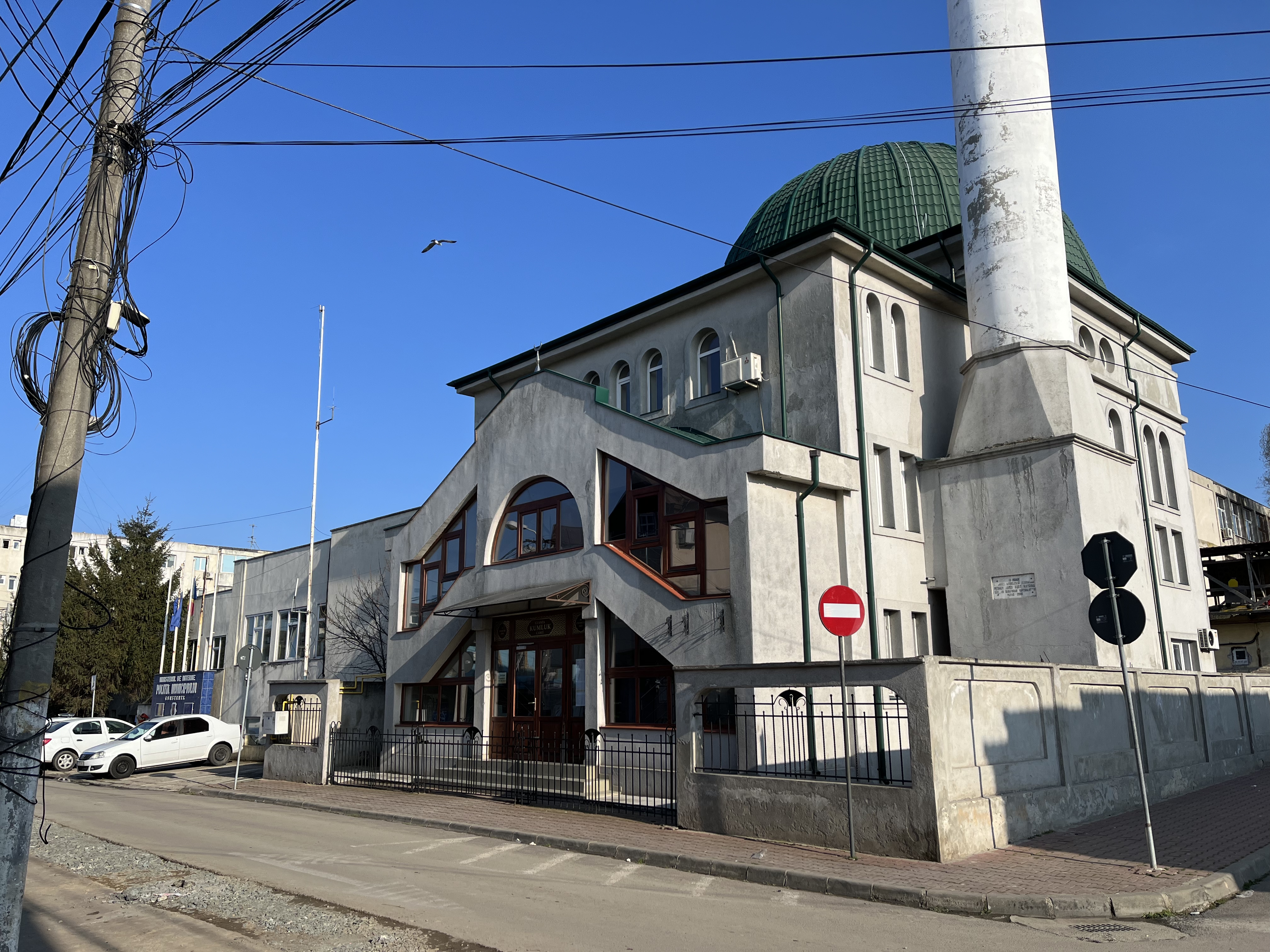 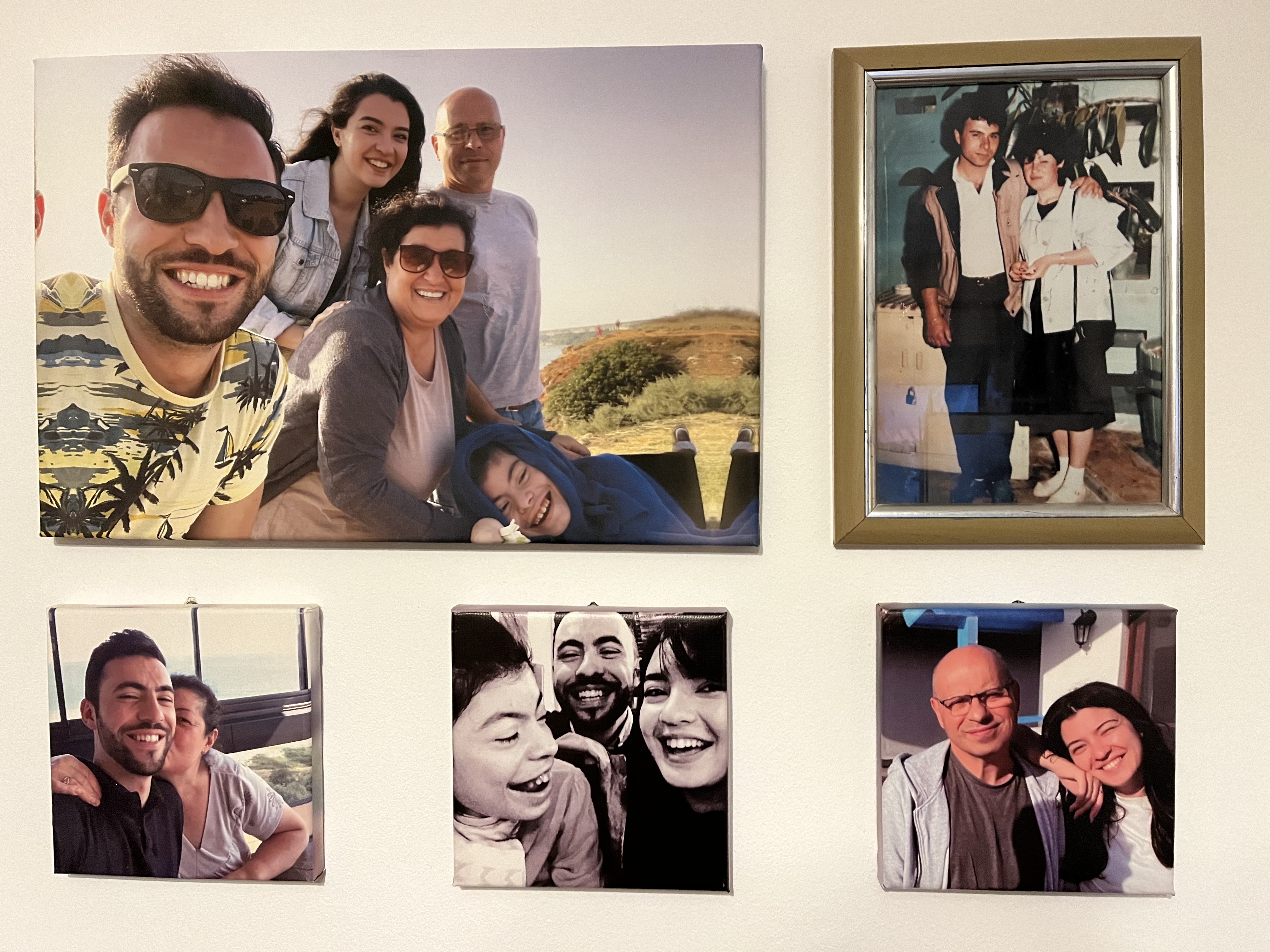 The Bădără Family
George and Rodica 
were baptized in 1993
Florentina baptized by Orthodox at 3 months
Iulian was baptized into Christ 2007.
Arina is thinking about baptism.
Only Rodica remains of the Christians in 1993-1994
Doru Luța
Born in 1979
Orphan in Piatra Neamț
Met at Bible study in Buhuși, October 1994
 Finished Vo-Tech in 1997
Came to Constanta to look for work.
Found shelter; found work.
Better shelter; better work.
Others followed him.
One followed me home from the train station.
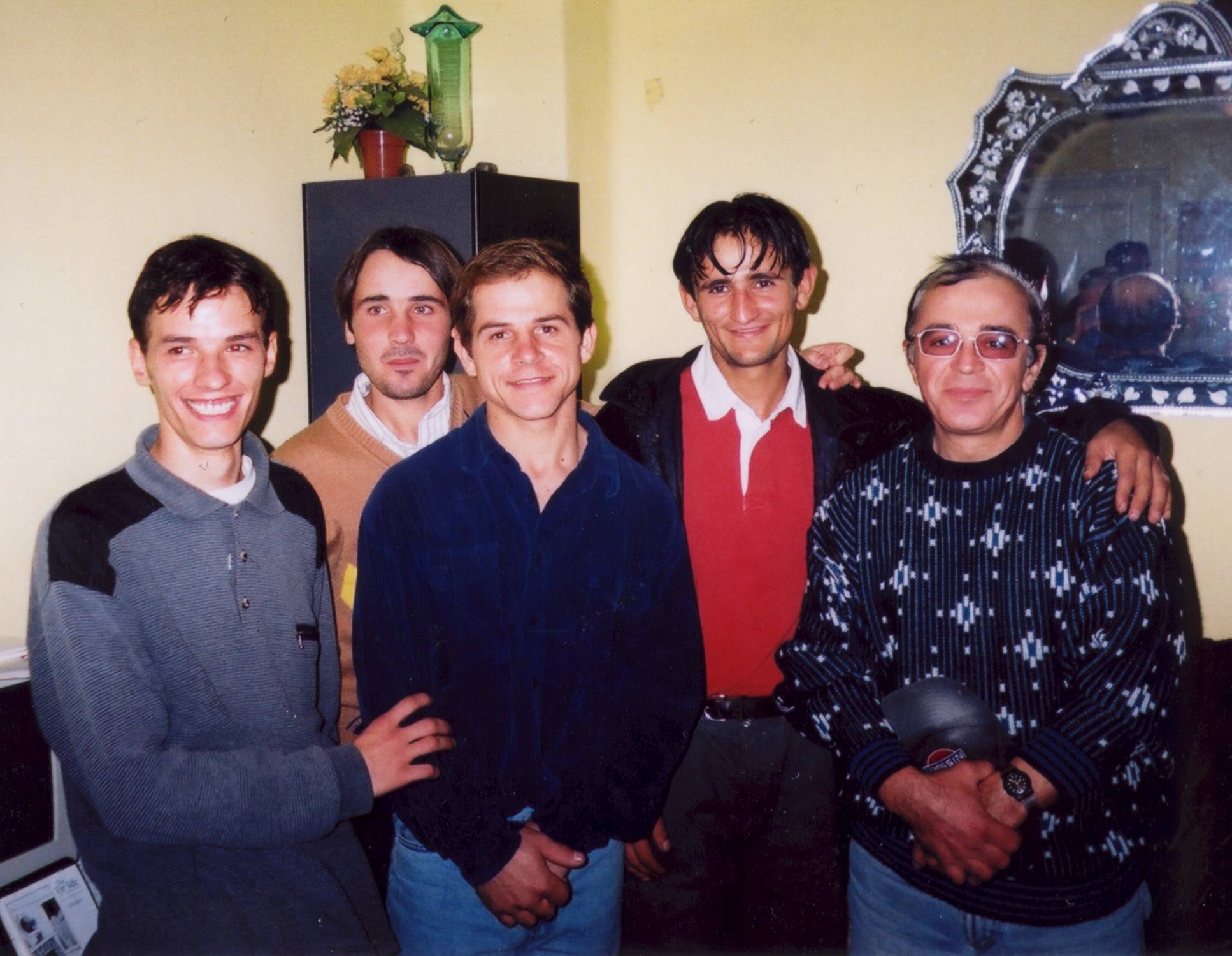 The Guys
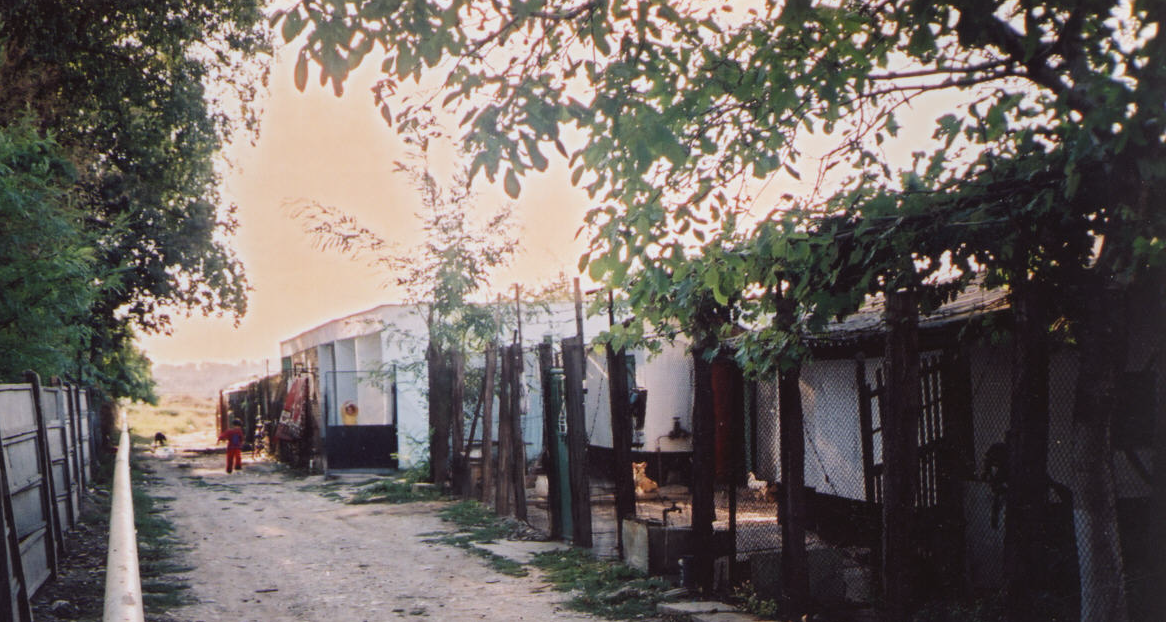 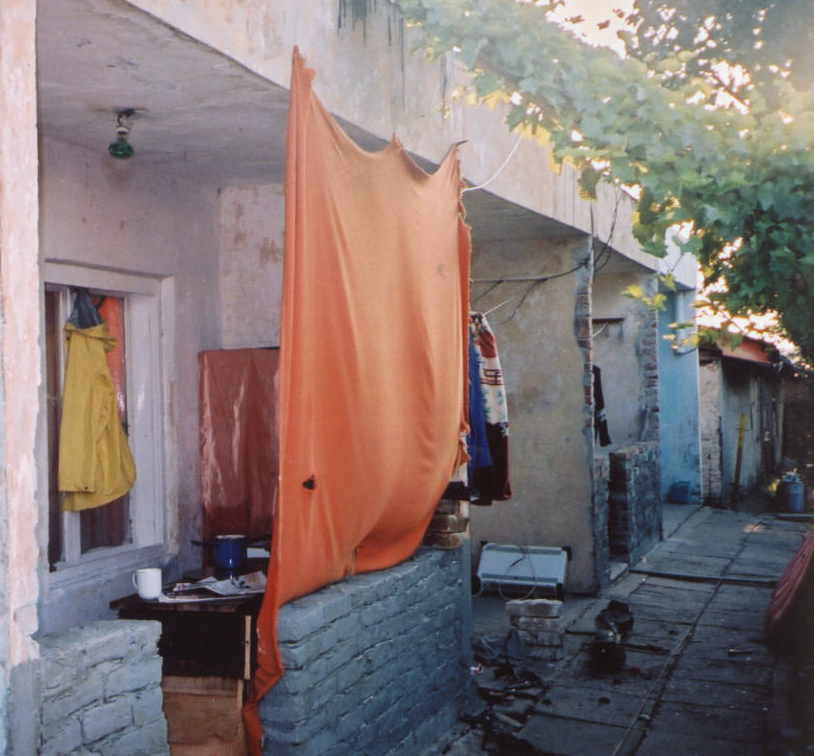 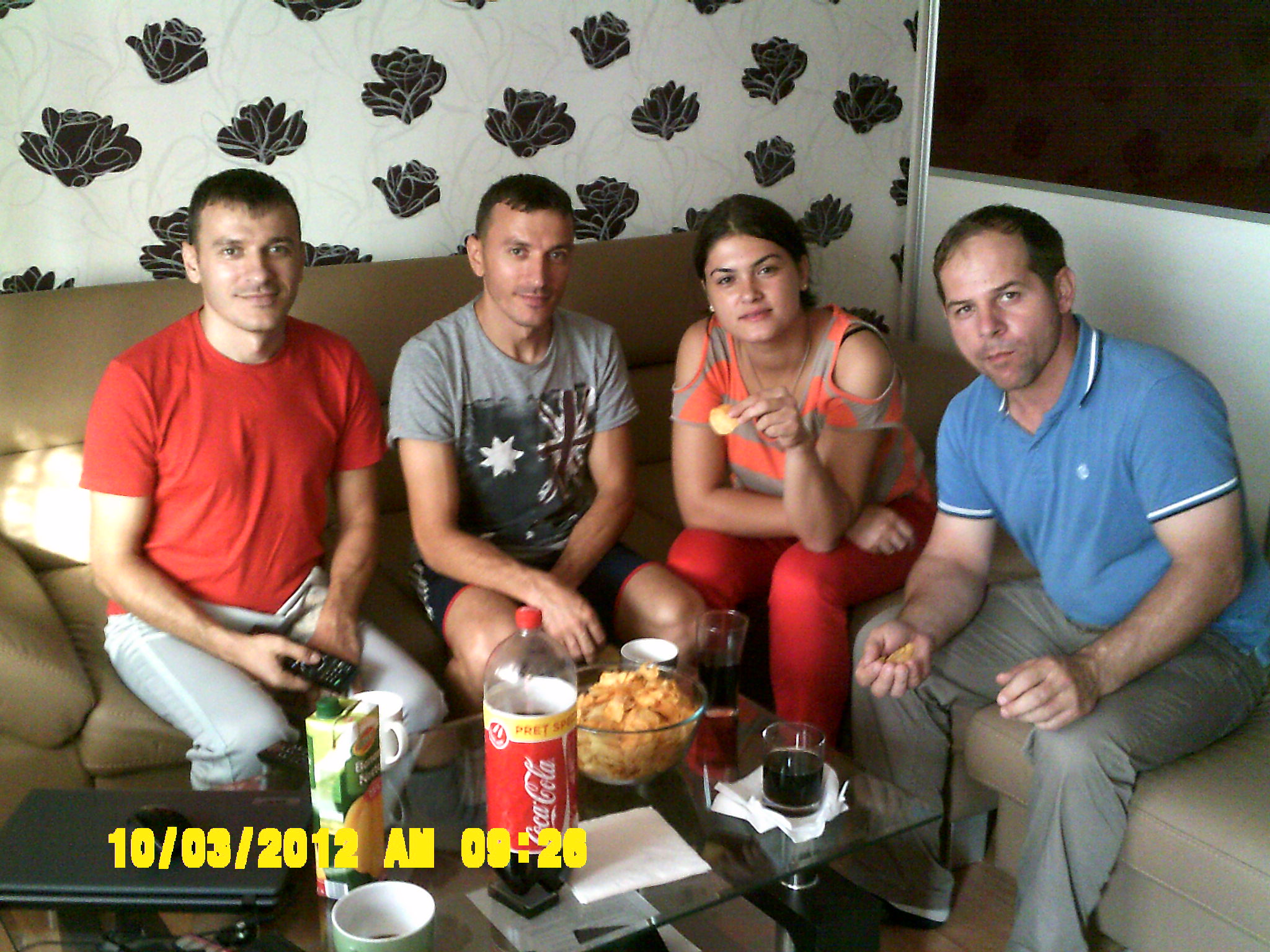 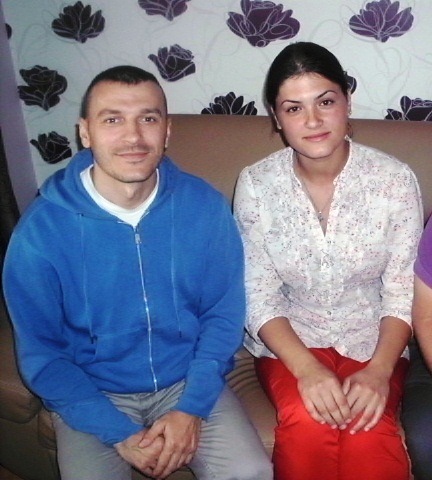 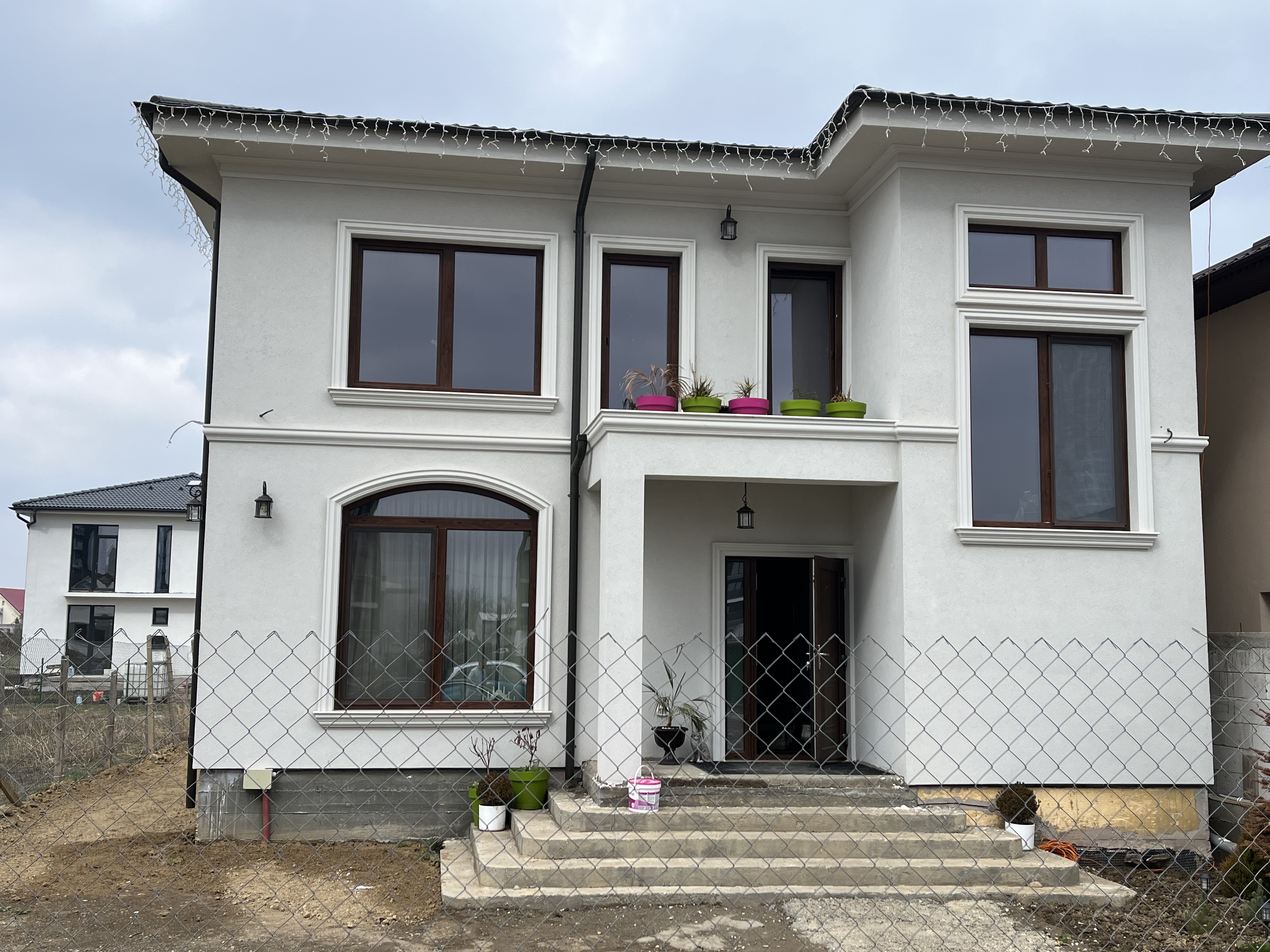 The Cristescu Family
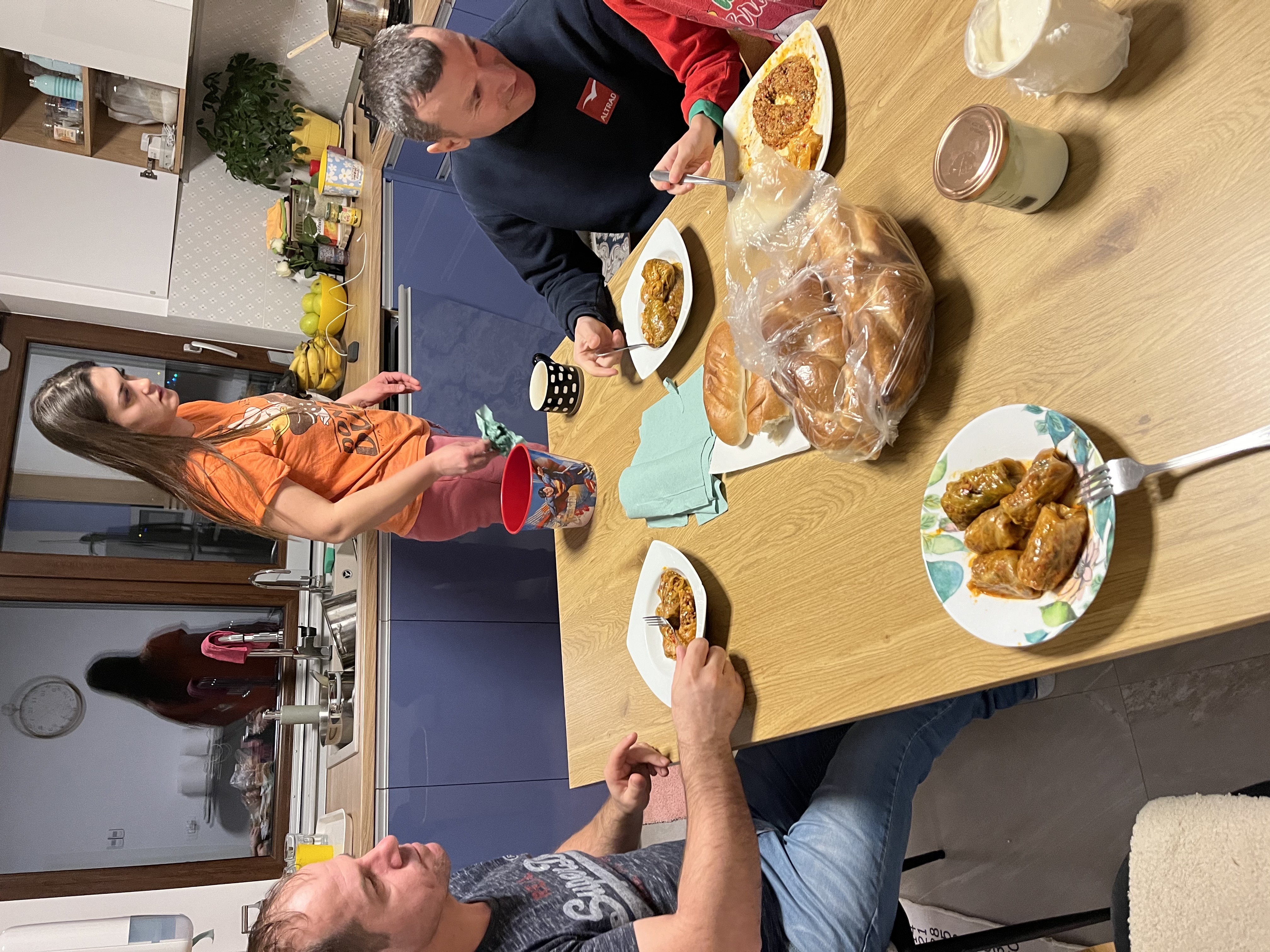 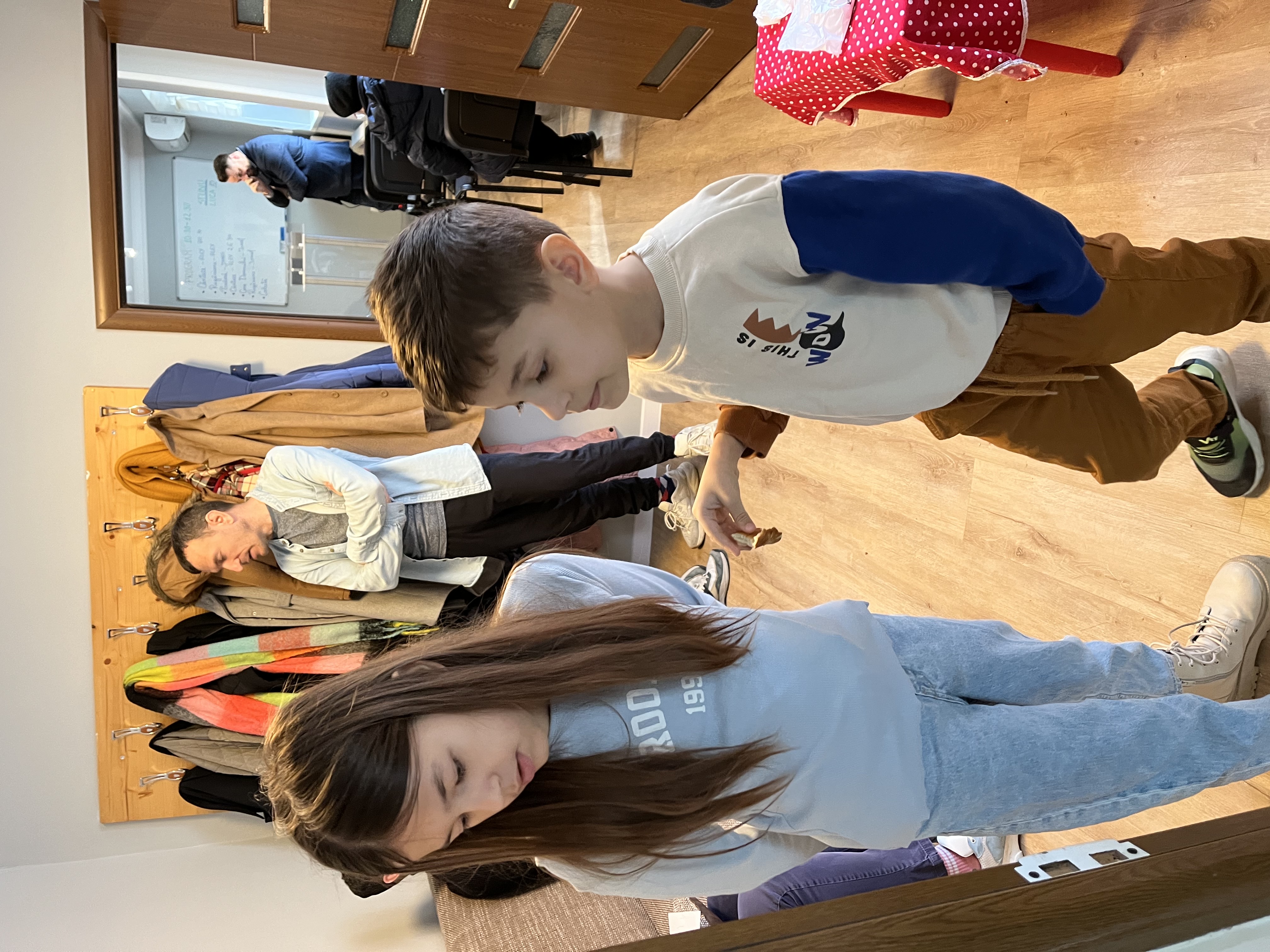 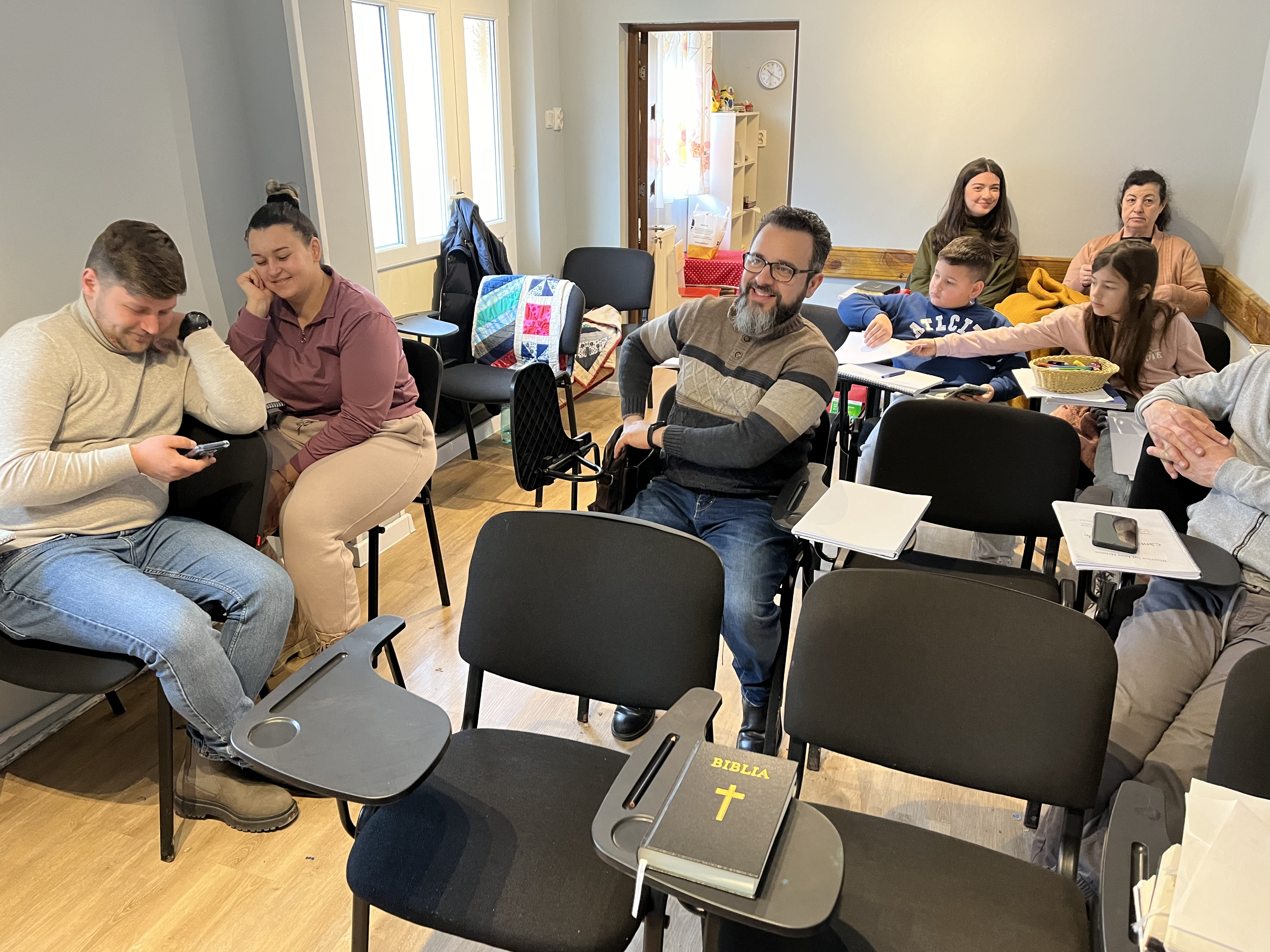 Catalin Ciobanu
was baptized several years ago.
He attends often…
Catalin Ciobanu
was baptized several years ago.
He attends often…
 but was marked as an unfaithful member from the Lord and the church.
1 Cor. 5:1-13
Ioana Tudor
Visited in 2019
She was baptized in May 2019 after a public Bible conference about how people became Christians in Acts.
Her grandson Andrei came with her; now lives with her because his mother passed away.
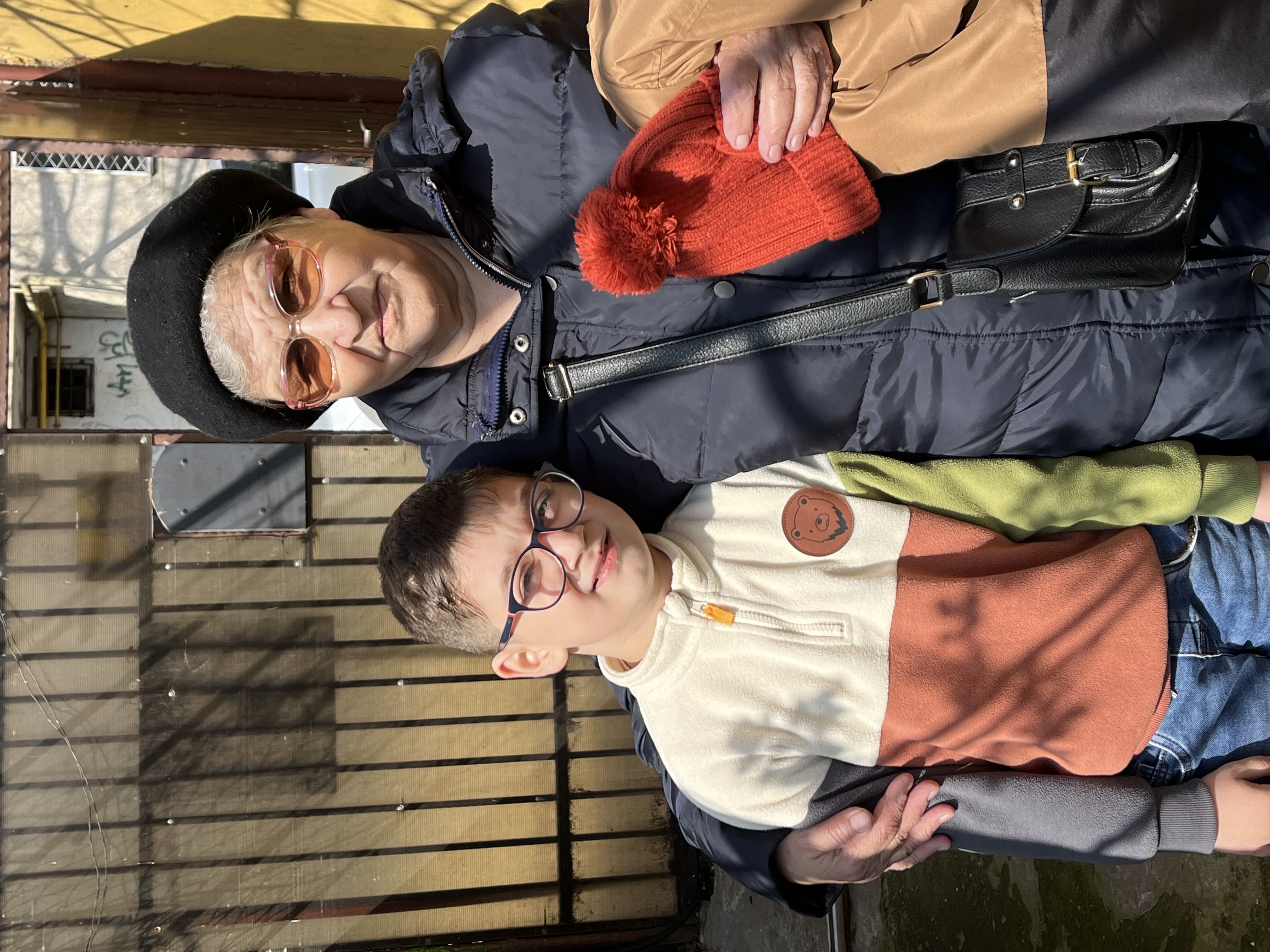 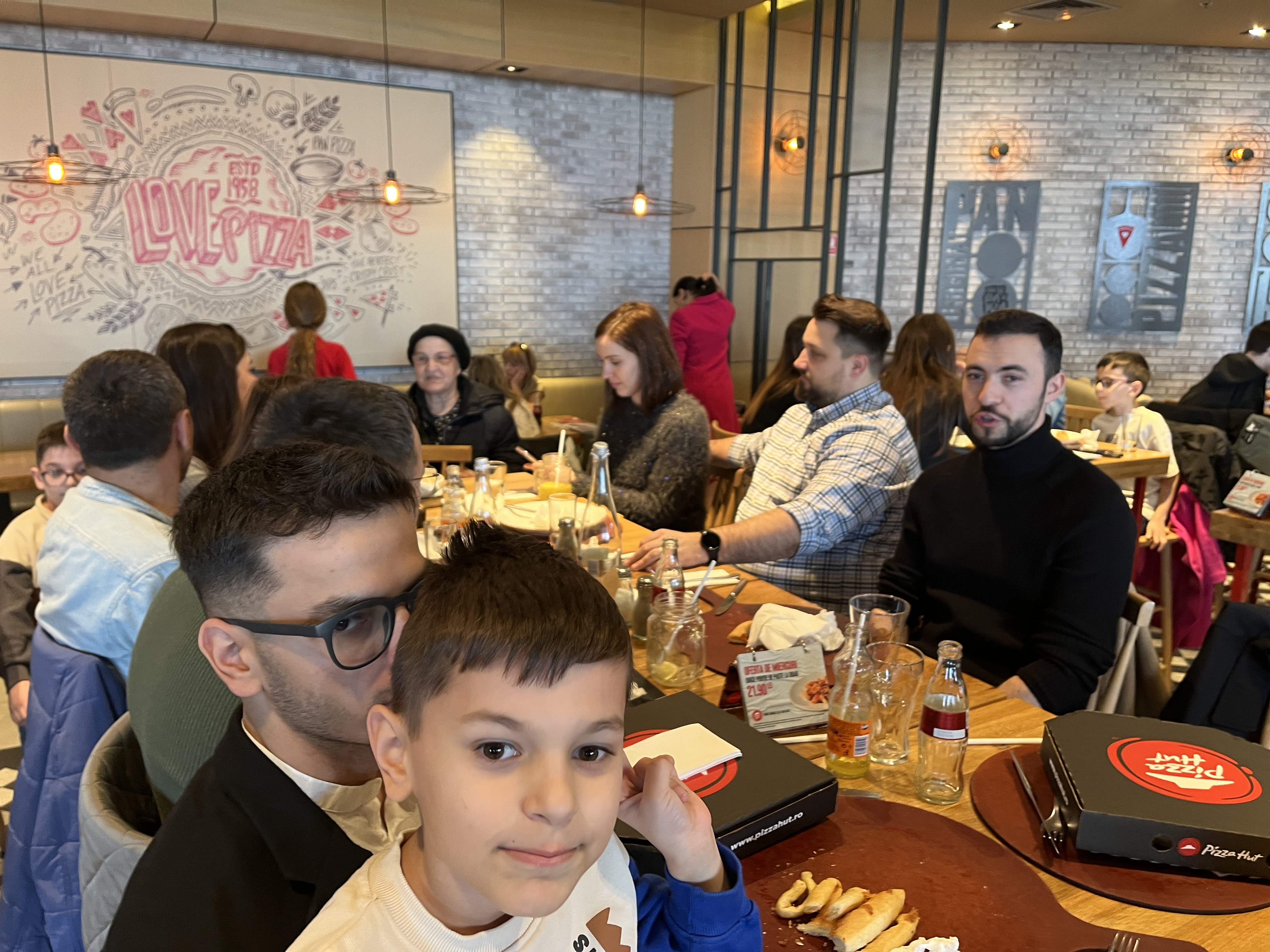 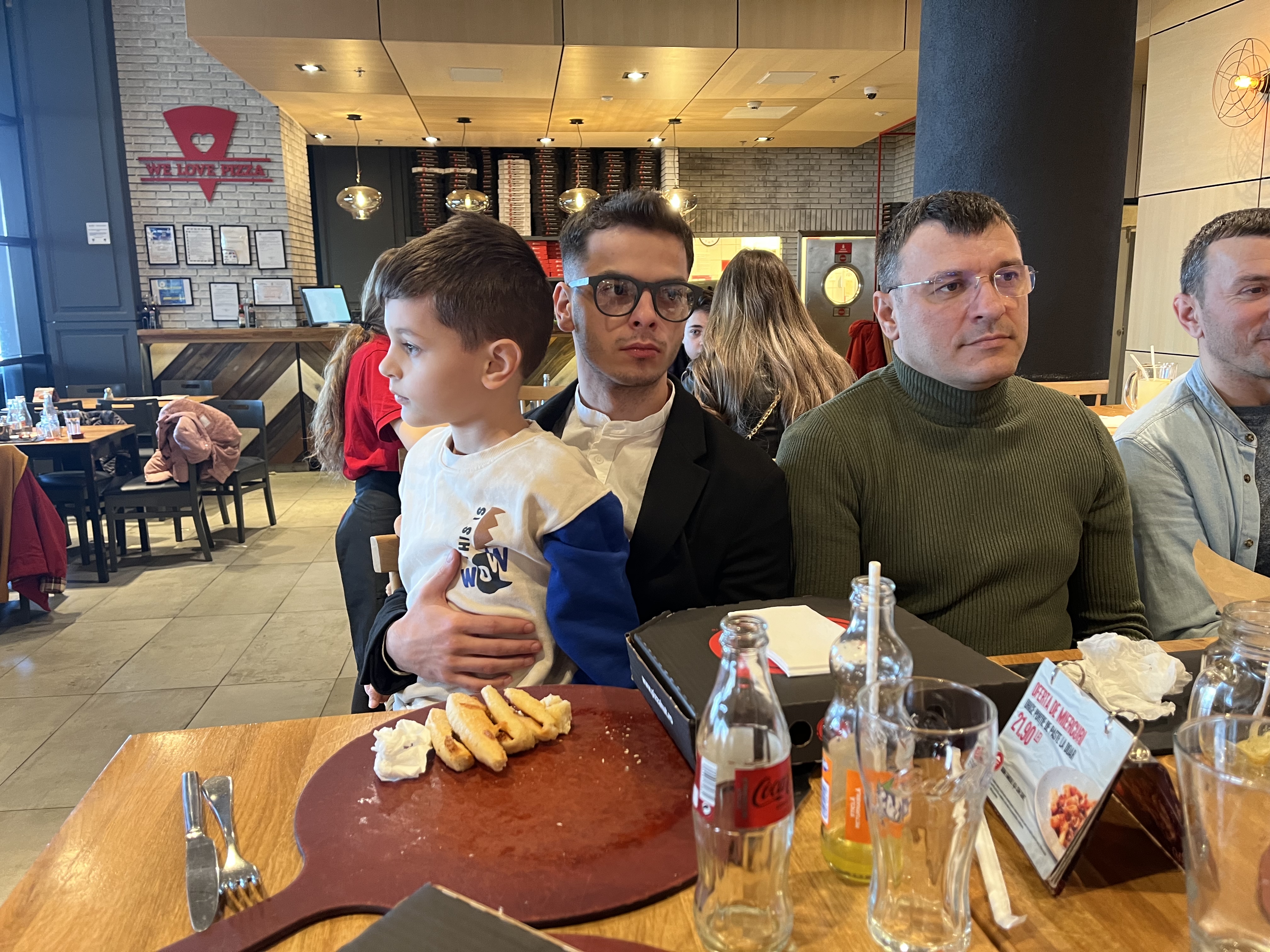 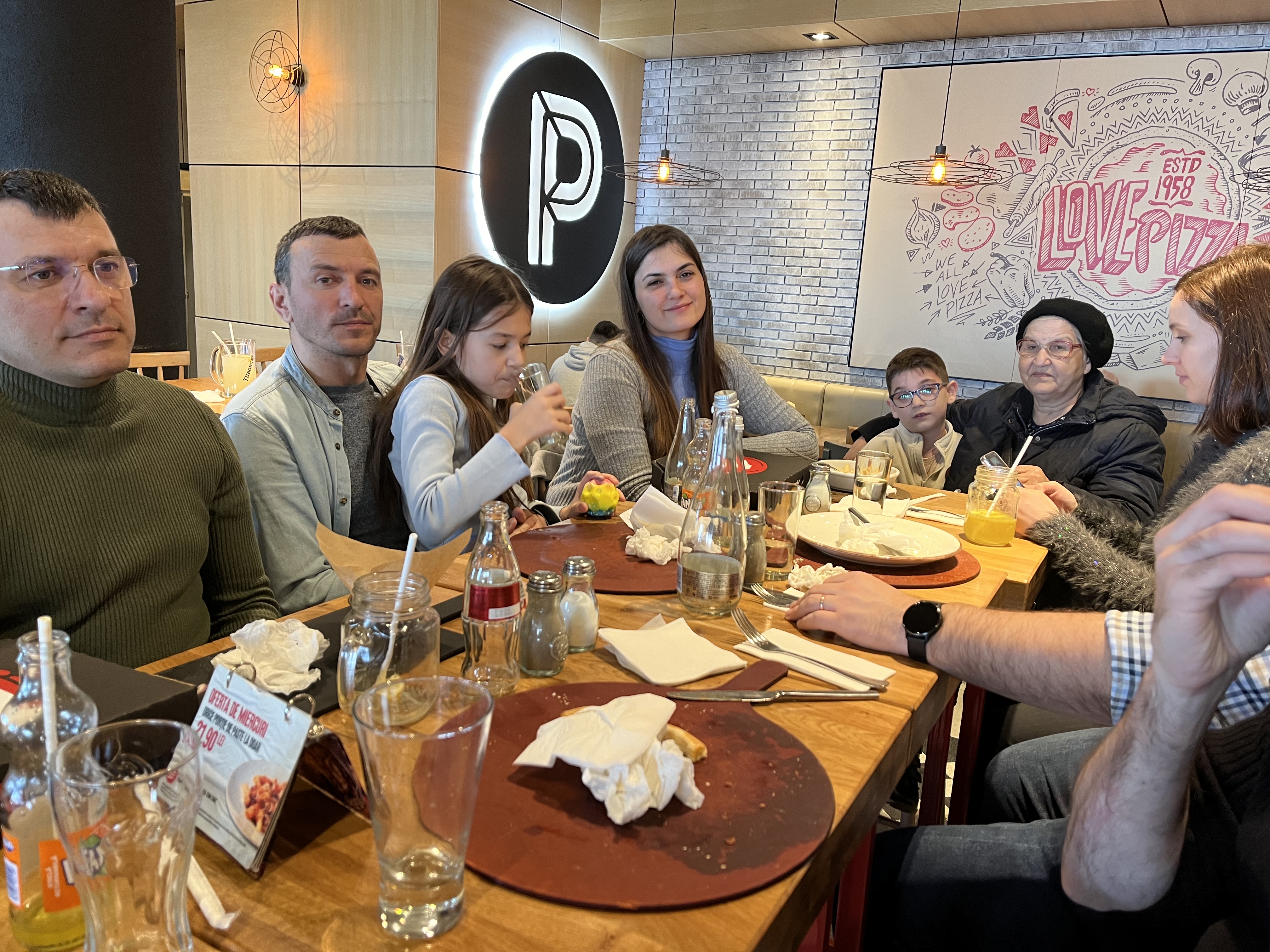 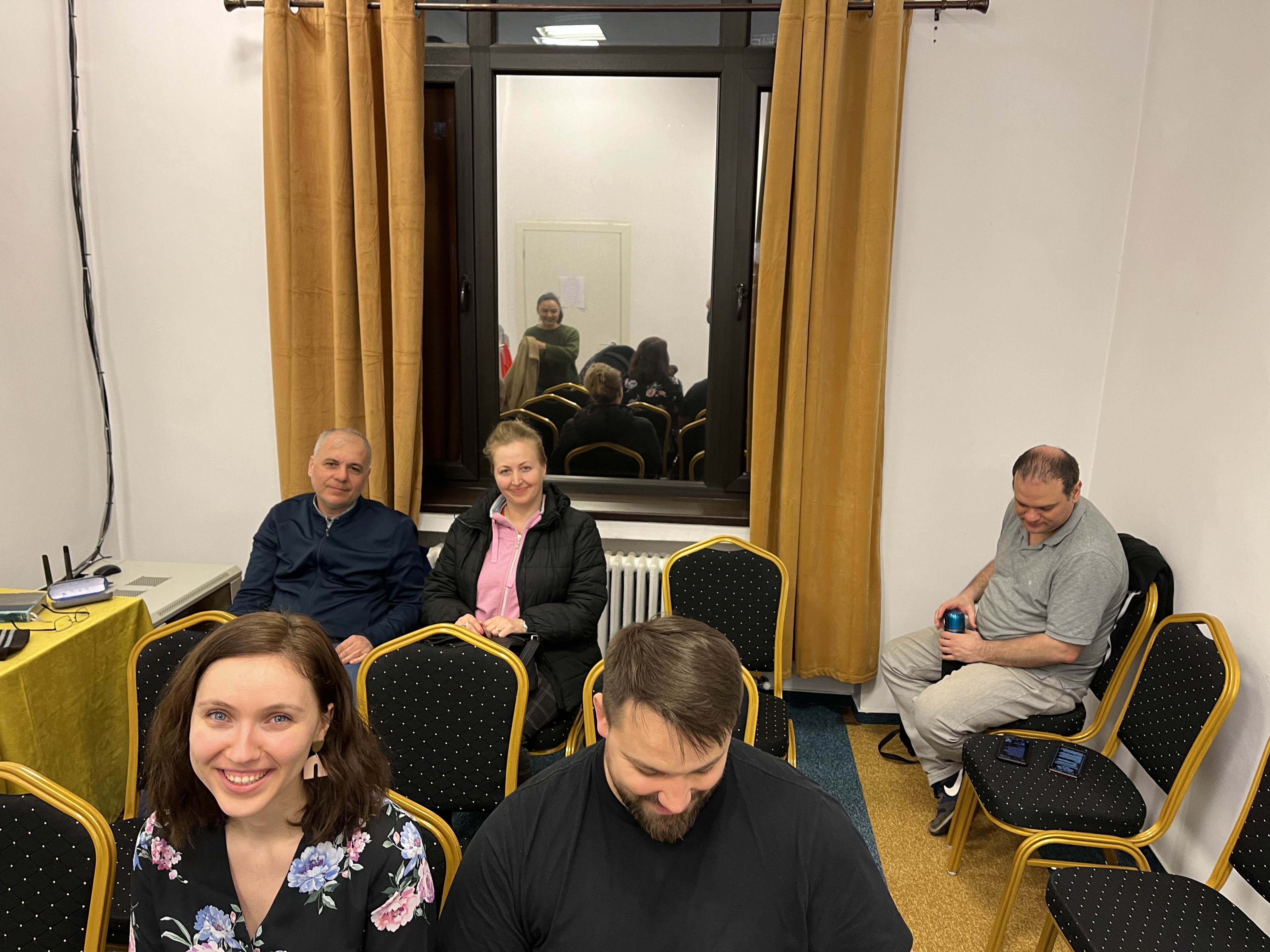 Thursday night Bible study in Bucureșți
The Luța Family
Bogdan a Christian for 12 years in Bucharest
Wife Diana a more recent convert.
Bogdan is the full-time preacher.
(4 week-old Theo)
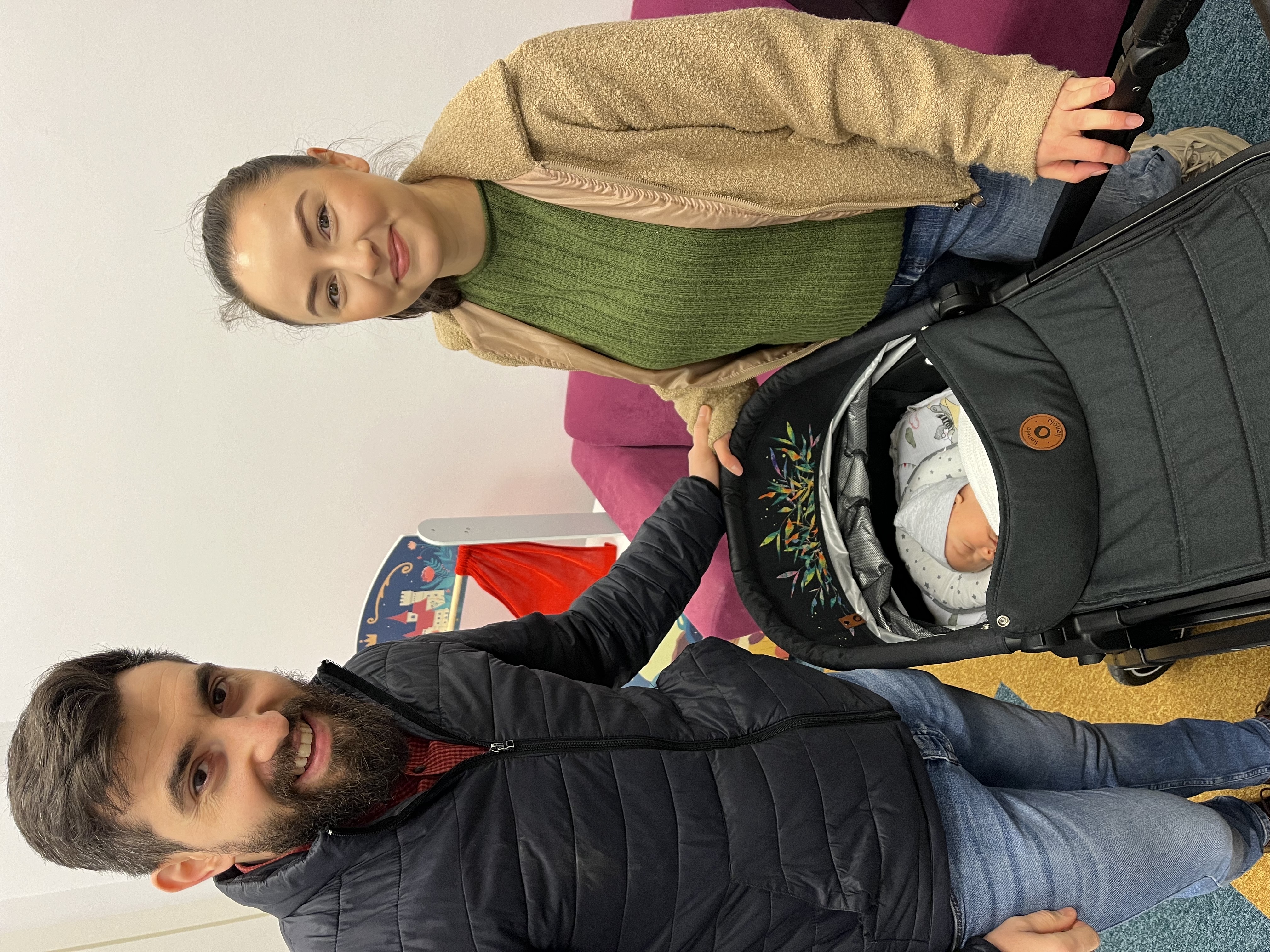 Bible Studies
At least one every day, usually two a day (5-10 each)
The Christians taught and baptized Flori six years ago. 
Her husband Ionuț obeyed the gospel two or three years later. Eric is their son.
This small church has three eight year-old boys. Friendship in Bible classes, church, and life outside of the building is very important for every age.
Laura’s brother Gabriel was alone in the class when the teacher asked how many went to church weekly
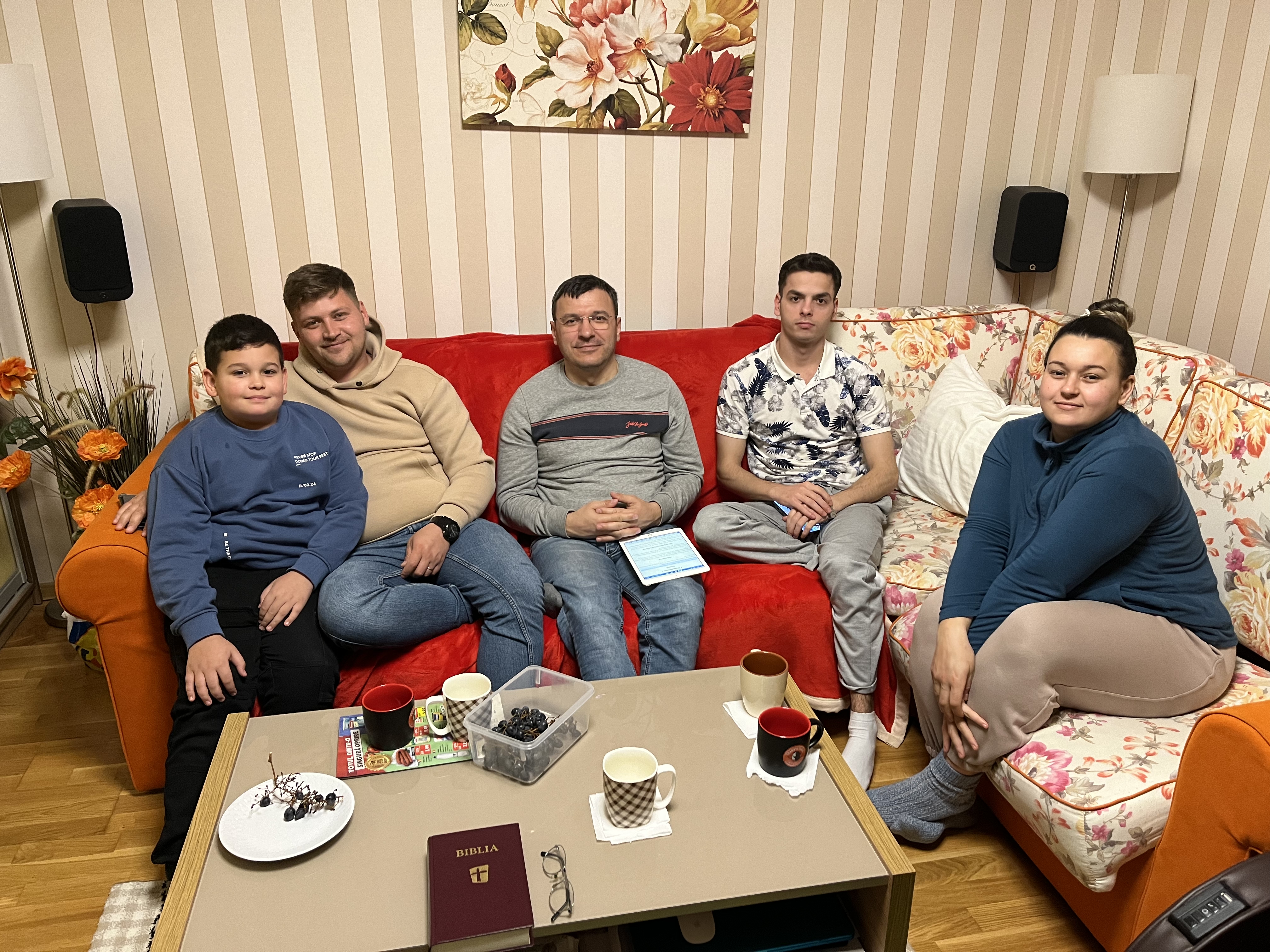 Lessons in Evangelism
1. The best evangelism is personal evangelism.
Acts 8:4
Methods come and go; adapt
Evangelism always requires love, zeal, personal involvement, knowledge, wisdom
Lessons in Evangelism
2. Sow more; water less
	1 Corinthians 3:6
	sowing = teaching one who has never heard the gospel before
	watering = teaching one who has heard
	2 Corinthians 9:6
	sow sparingly             reap sparingly
	rarely teach new people; rarely convert
Lessons in Evangelism
3. Sacrifices for evangelism are worth it!
Physical sacrifices
Cultural, social sacrifices
Spiritual sacrifices

Even one faithful Christian is worth all the problems caused by rejection of others
Why did Jesus endure the cross?
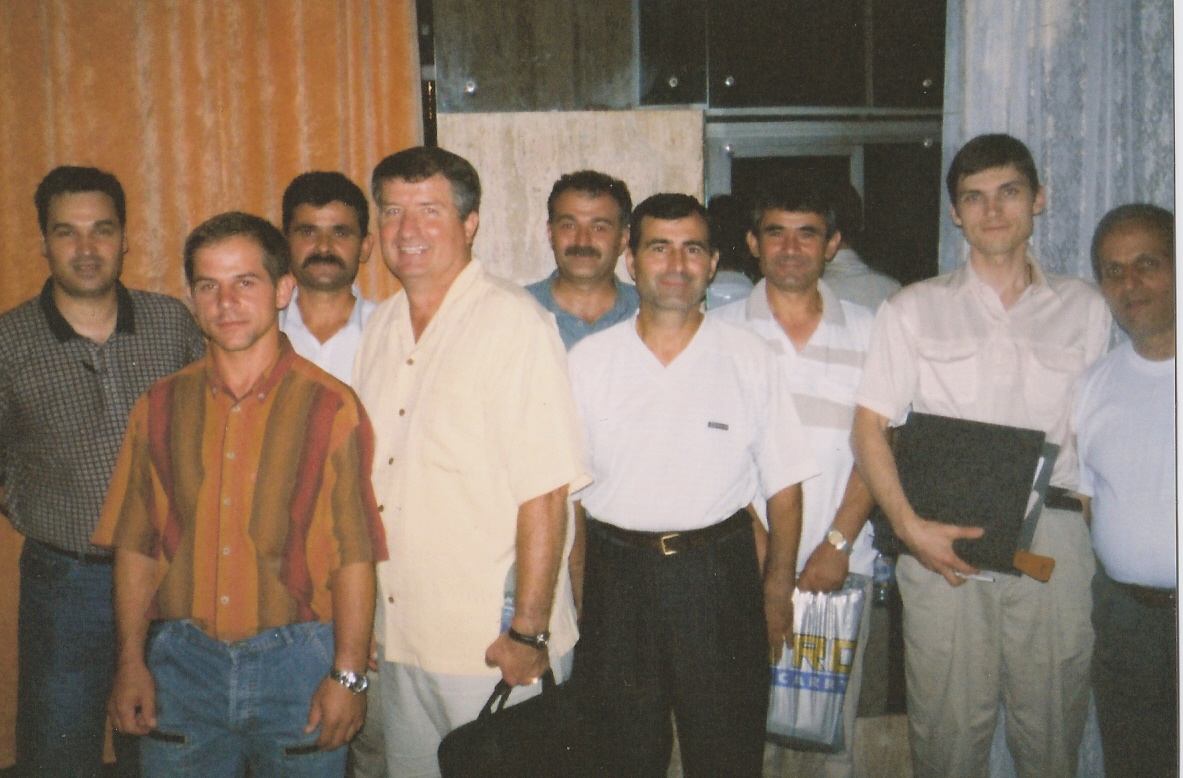 Lessons in Evangelism
4. “Here am I; send me”
Romanians must teach others
We can train and encourage teachers
We can work with them
We can support Romanian workers
CHURCH of CHRIST
Meeting @ 9500 Hwy 5, Bryant AR
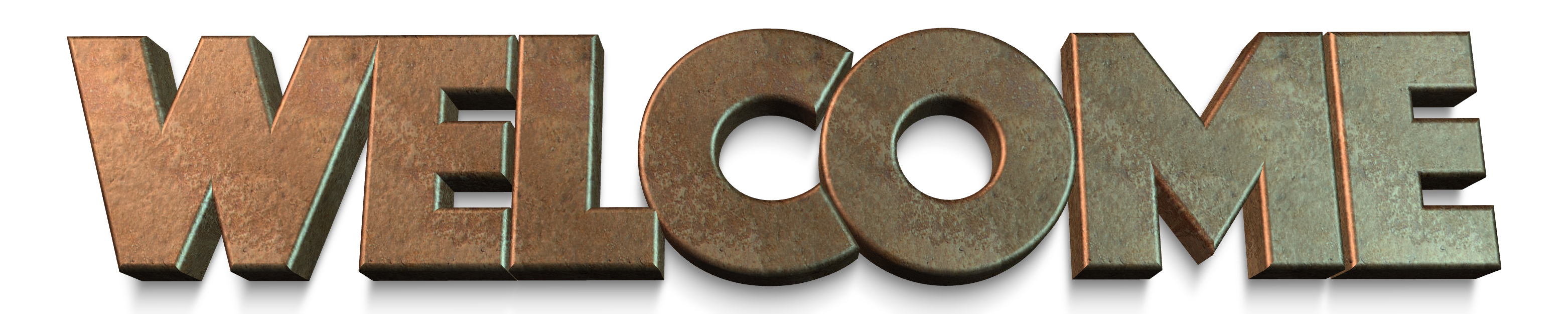 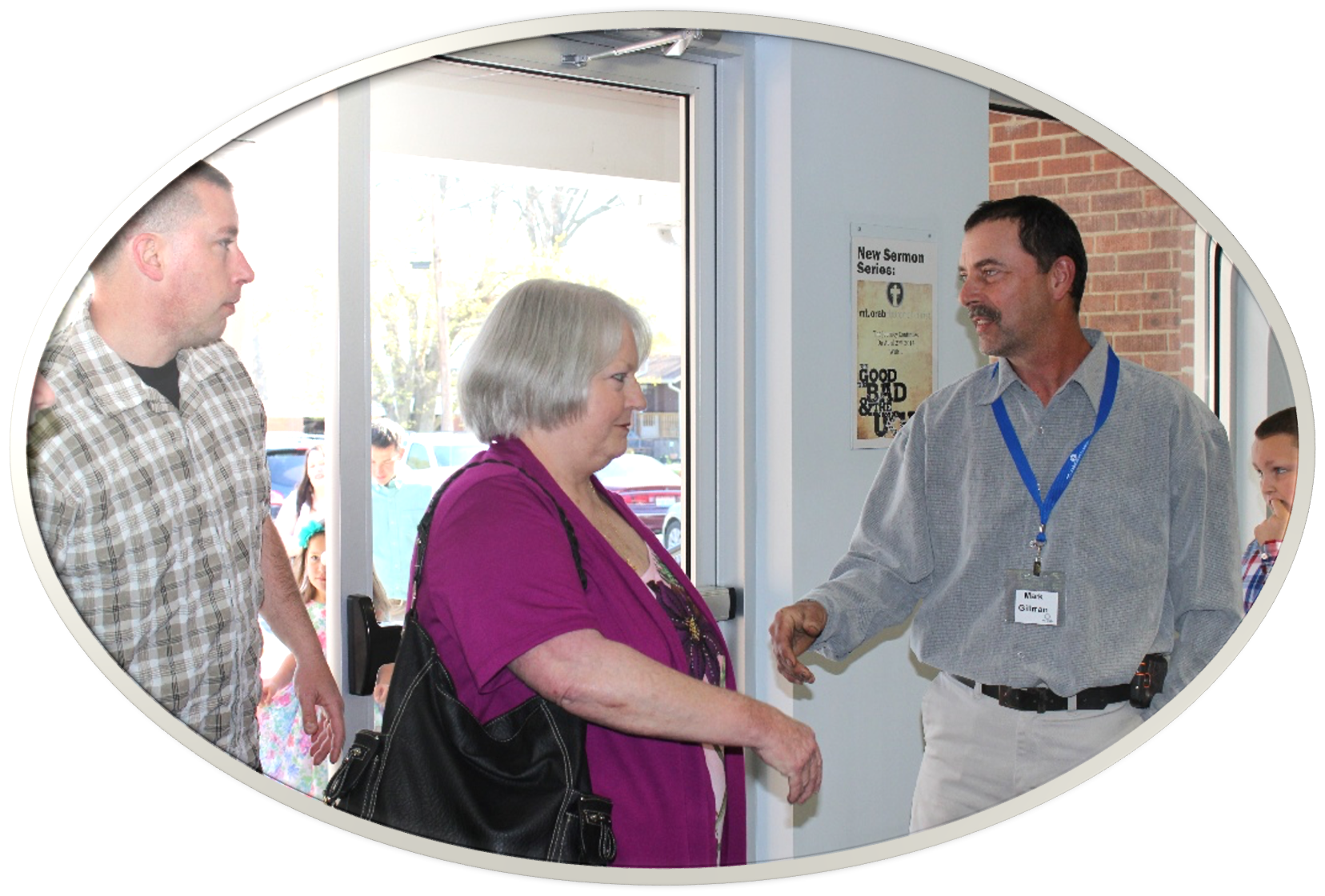 ENTER TO WORSHIP
LEAVE TO SERVE
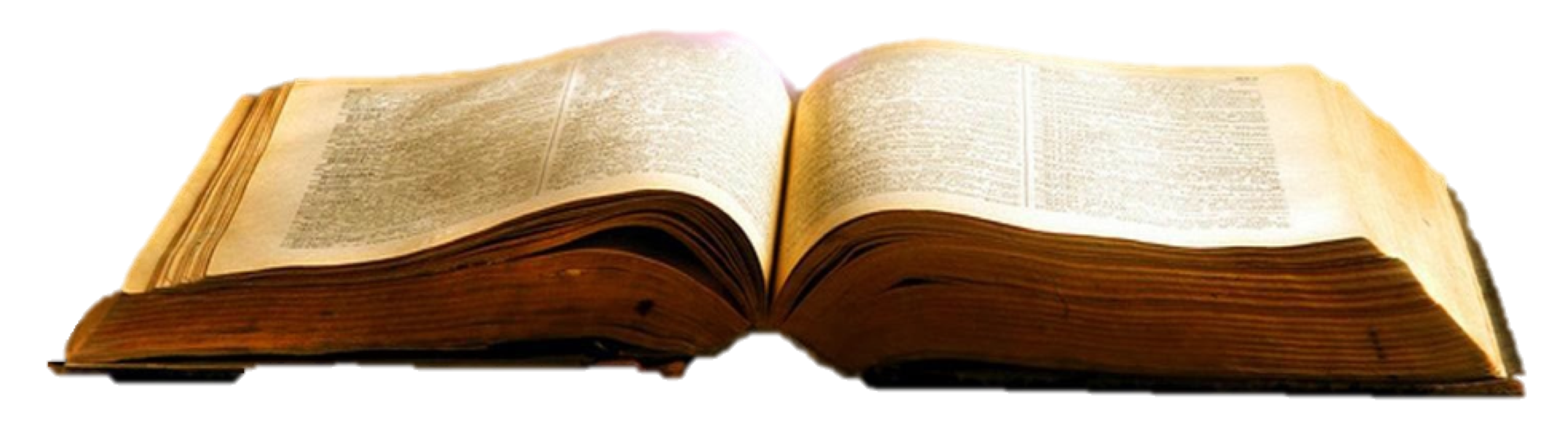 March 31, 2024